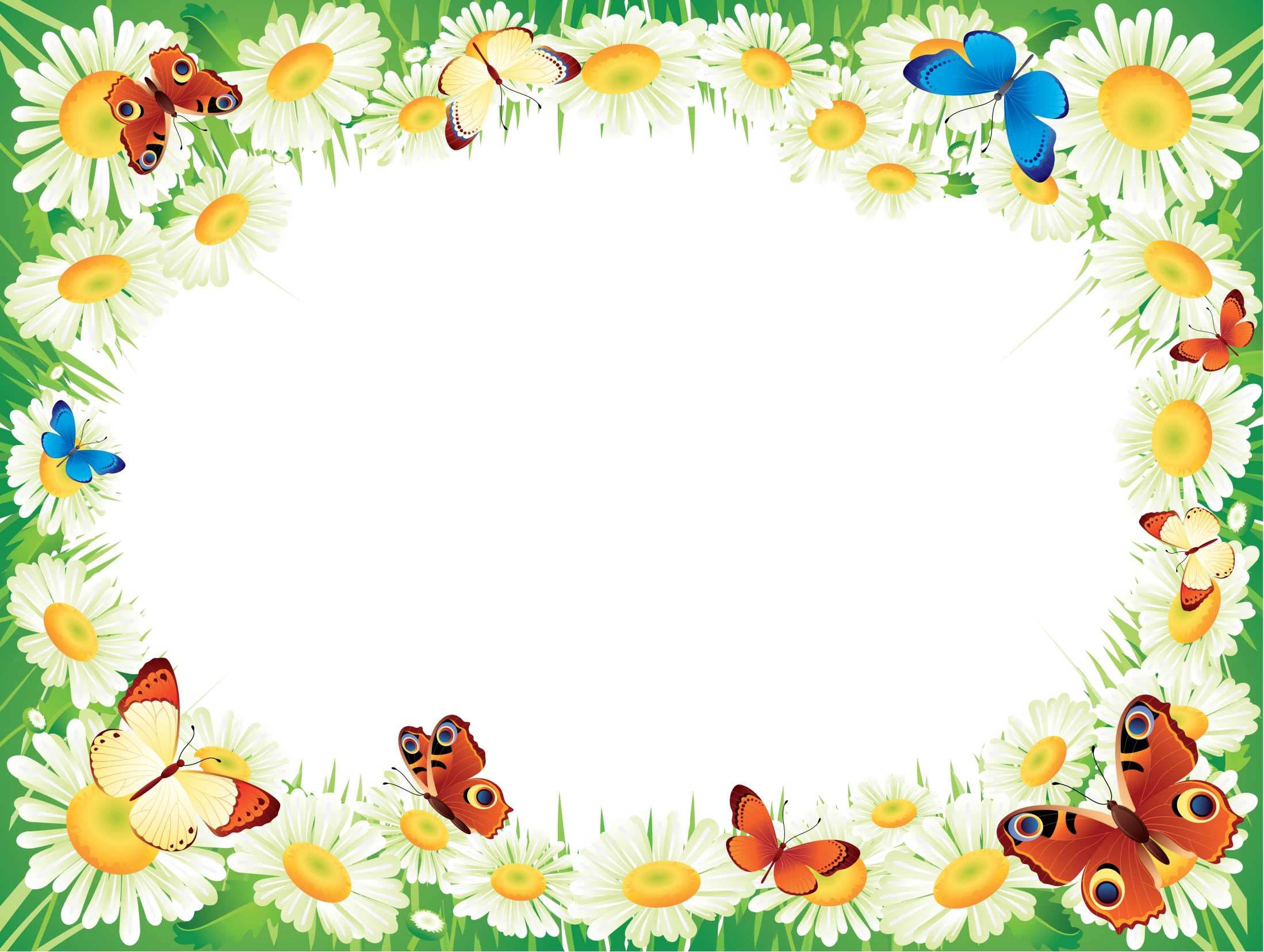 Государственное  бюджетное  учреждение  дополнительного  образования    Центр  дополнительного образования «ЭкоМир» Липецкой области
Деревья и кустарники
пришкольного участка 
(для 1,2,3,4 групп)
Белоусова И.В.-педагог д/ообъединения «Экознайка»
Актуализация:
Вы каждый день ходите в школу.  Но  мало кто из учащихся школы  проходя мимо деревьев и кустарников  растущих на пришкольном участке задумывается  о их названии, происхождении, целительных свойствах и хозяйственном значении.                                                                                                   Состояние природы в будущем зависит от вас самих.                                                  Мы её часть, и призваны быть не жадными потребителями, а мудрыми  друзьями.  
Задание :
изучить деревья и кустарники  растущие возле школы, 
узнать об их целительных свойствах и хозяйственном значении. 

Эти знания помогут вам лучше  узнать природу родного края, почувствовать её красоту , читать её язык , беречь её богатства, расширят знания в дальнейшей учёбе.
Цель:
создать гербарий деревьев и кустарников пришкольного участка.
Проблемный вопрос: 
  Какие деревья и кустарники растут возле нашей школы, и какую роль они играют в жизни человека?
Планирование:
Распределиться на группы
Определить цели и задачи каждой группы.
Сходить на экскурсию и по атласу-определителю составить список изучаемых  объектов и выяснить, какие деревья и кустарники растут на пришкольном участке.
Найти и отобрать (с помощью учителя, родителей) необходимый  материал об изучаемых  объектах.
Собрать информацию о деревьях и кустарниках в библиотеке, интернете.
6.   Собрать коллекцию листьев и сделать фотографии.
7.   Засушить листья и оформить гербарий.
8.  Принять активное участие в улучшении состоянии пришкольного участка.